заседание межведомственной комиссии по функционированию гис рт «народный контроль»
г.Казань – 02 октября 2013 г.
________________________________________________________________________
Уполномоченный по правам человека в Республике Татарстан
Слайд № 1
Изменения ГИС РТ «Народный контроль»
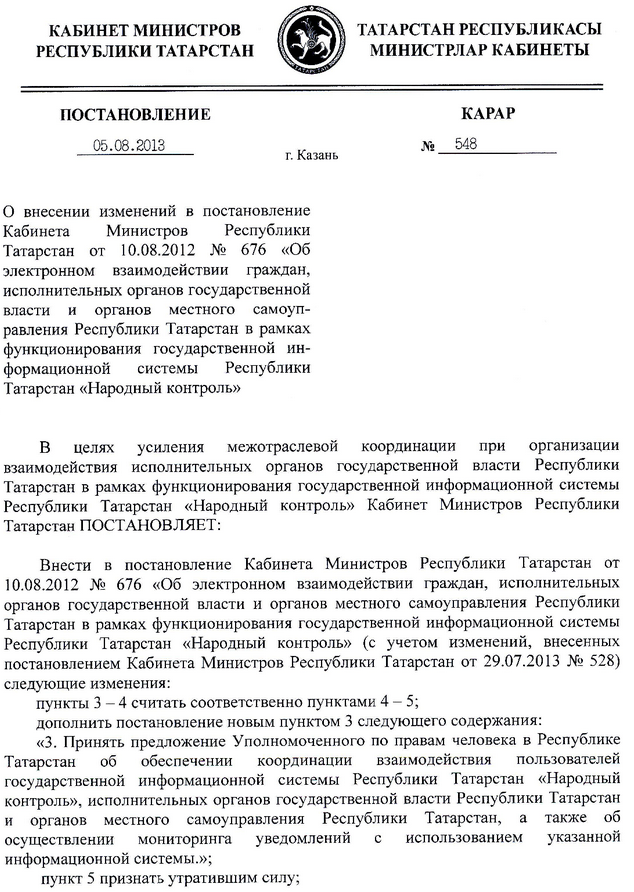 Главный модератор – Уполномоченный по 
                                     правам человека в РТ
Новые категории – «ЖКХ» и «Нарушения в
                                 наружной рекламе»
Срок рассмотрения уведомления – 10 дней
Статус «Запланировано» можно присвоить 
                                             только один раз
Создана Межведомственная комиссия по 
функционированию ГИС РТ «Народный контроль»
_______________________________________________________________________
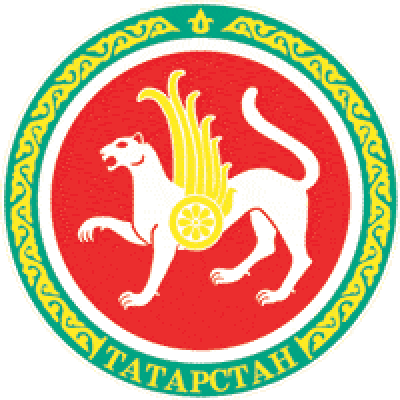 Уполномоченный по правам человека в Республике Татарстан
Слайд № 2
Замечания к работе модераторов в ГИС РТ «Народный контроль»
Заявка № 348440
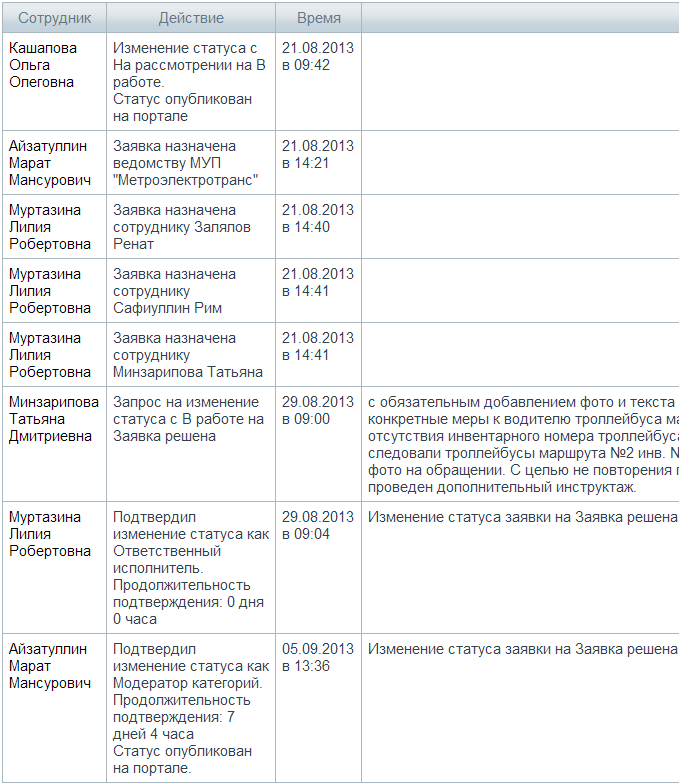 1. Затягивание сроков рассмотрения уведомлений 
                          при направлении и подтверждении 
                          статусов модераторами
2. Отсутствие должного контроля за сроками и 
                       качеством обработки уведомлений 
                       непосредственными исполнителями
Заявка находилась на подтверждении у 
Модератора (Минтранс) 7 дней, хотя 
поступила к модератору в 9 часов утра
                                              29.08.2013
_______________________________________________________________________
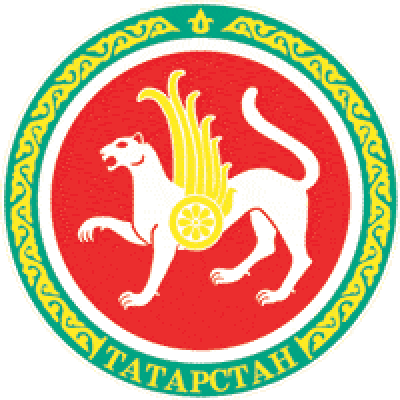 Уполномоченный по правам человека в Республике Татарстан
Слайд № 3
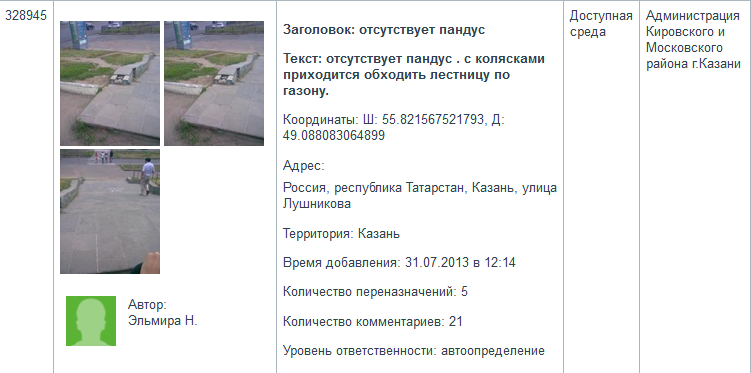 ЗАЯВКА № 328945
Мотивированный отказ   27.08.2013
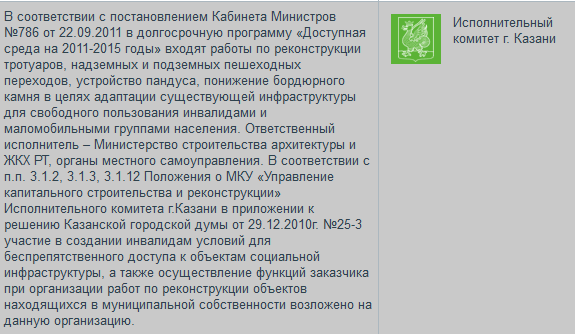 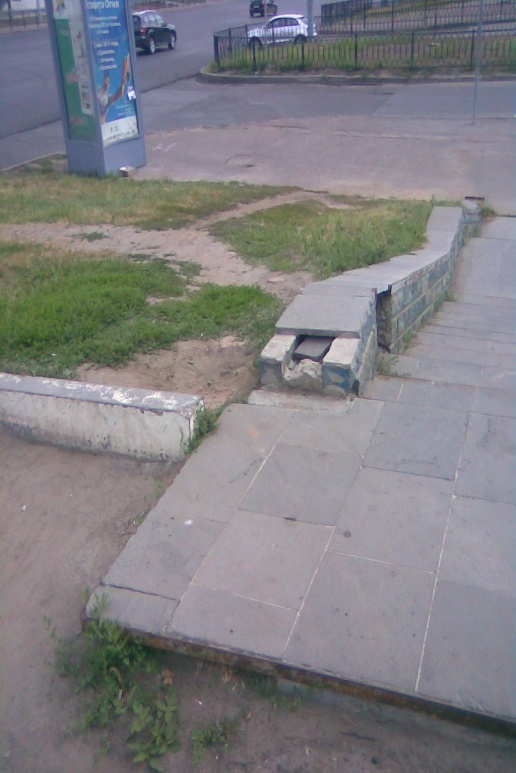 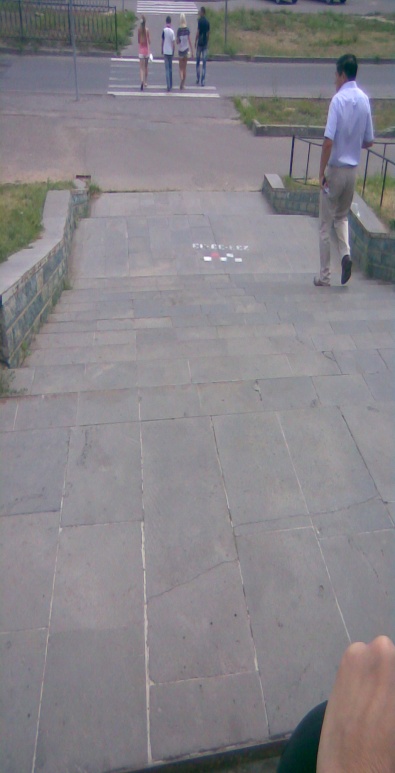 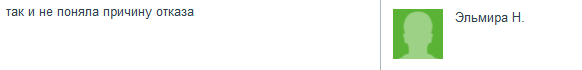 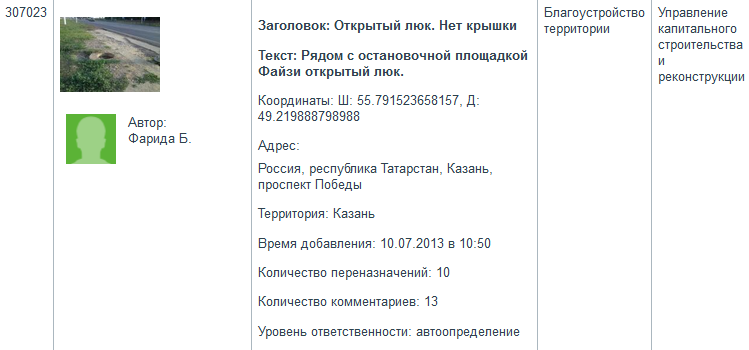 Слайд № 4
ЗАЯВКА № 307023
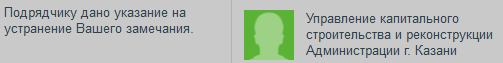 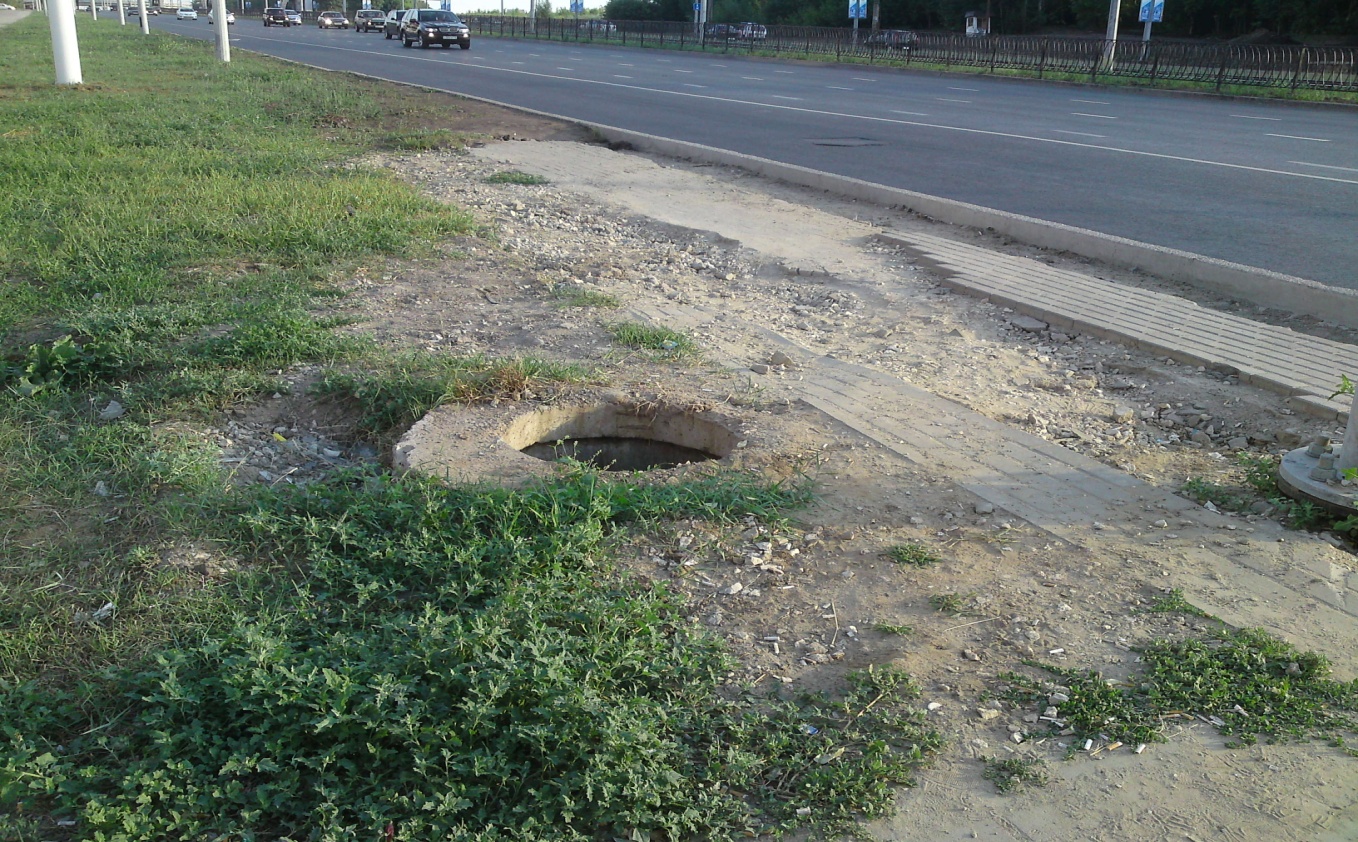 Контрольный срок: 19.05.2014
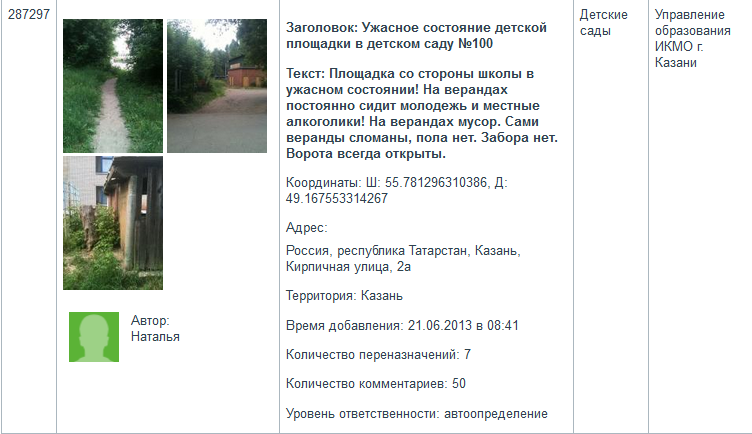 Слайд № 5
ЗАЯВКА № 287797
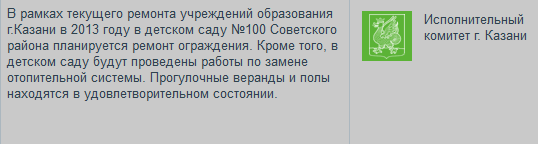 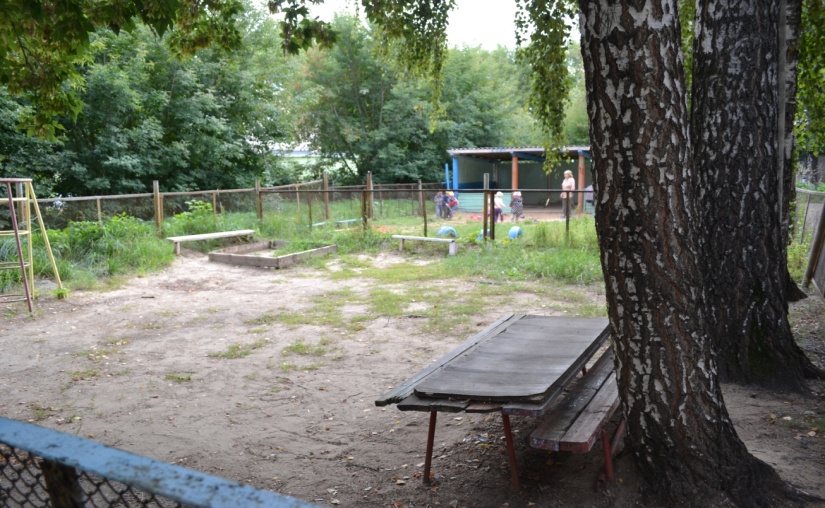 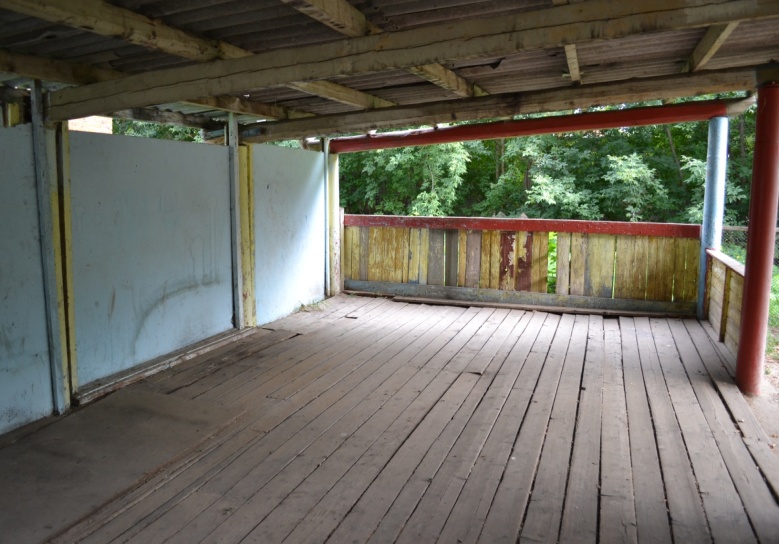 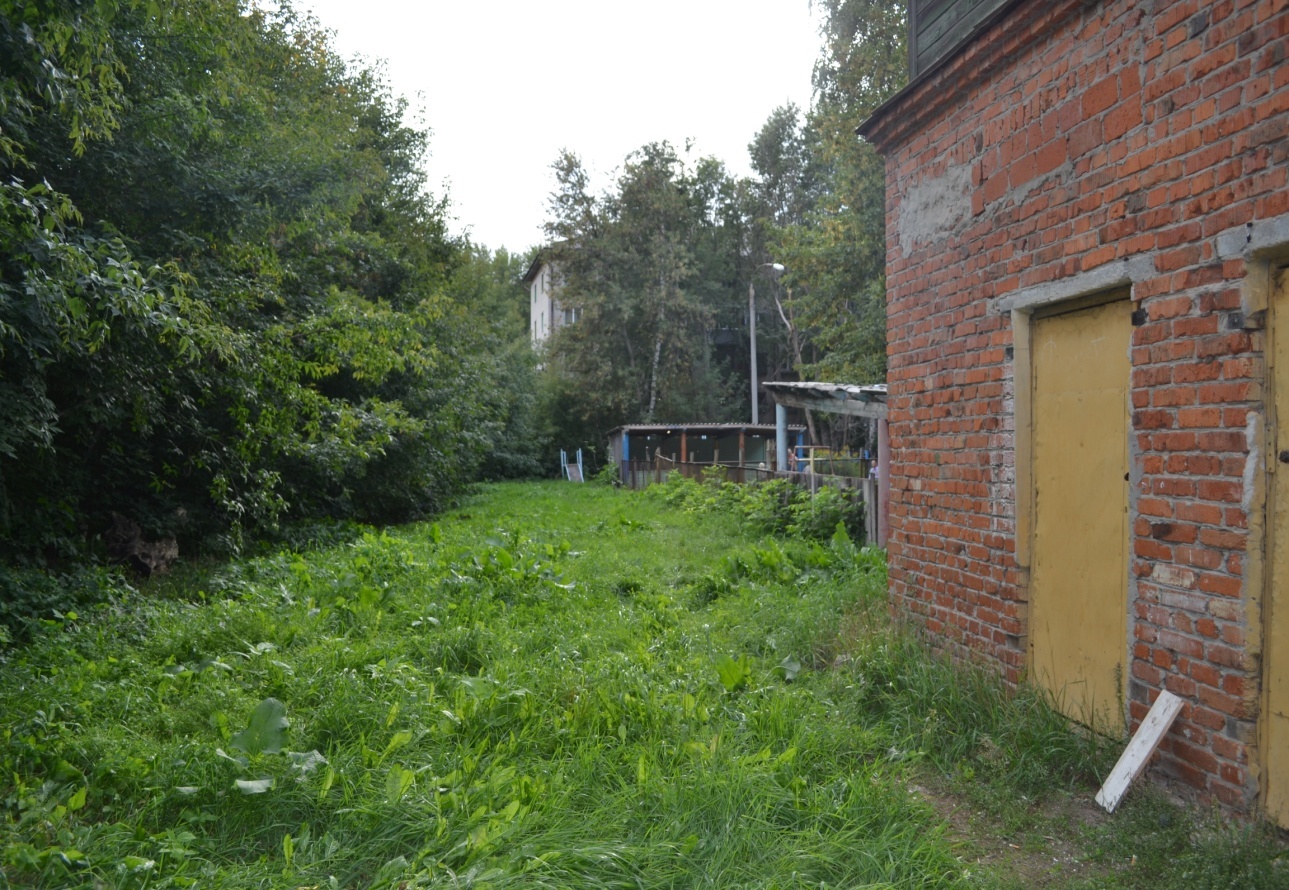 Слайд № 6
Детский сад № 100 
ул. Кирпичная, д.2а
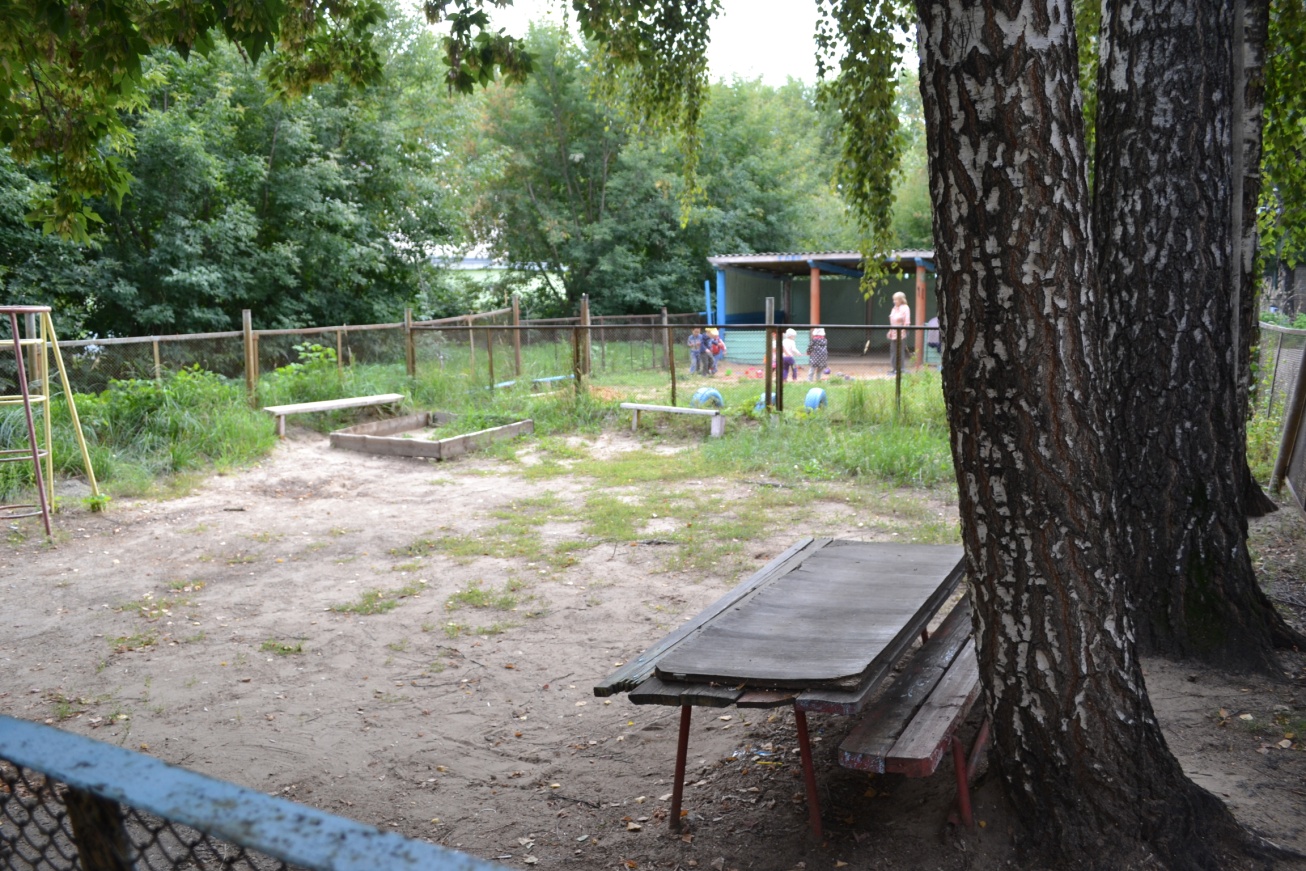 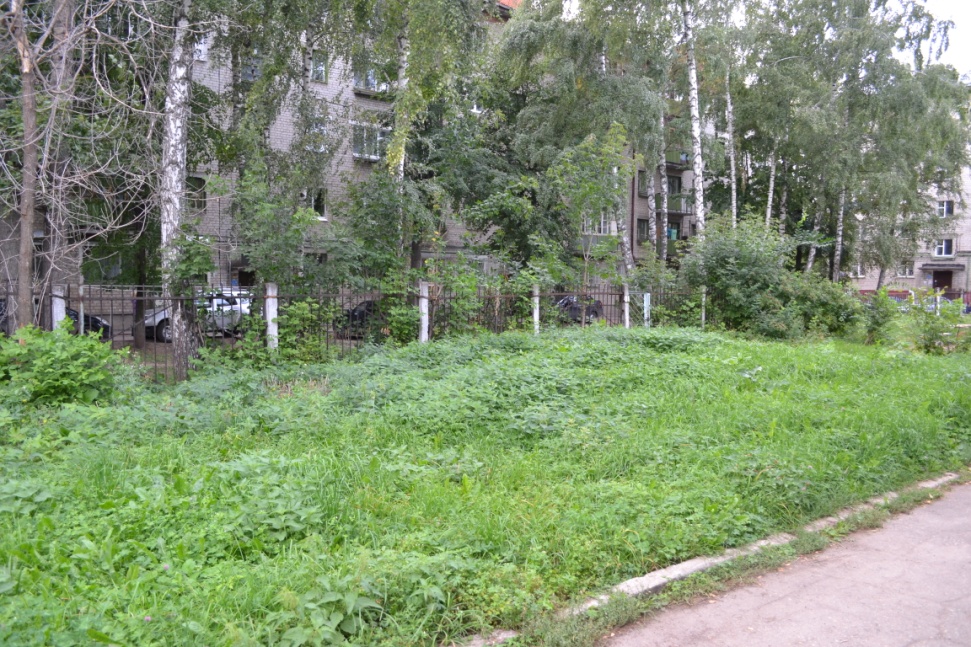 _______________________________________________________________________
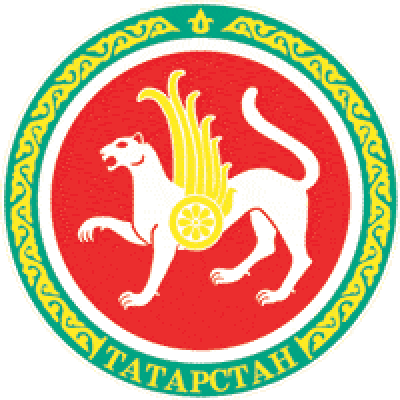 Уполномоченный по правам человека в Республике Татарстан
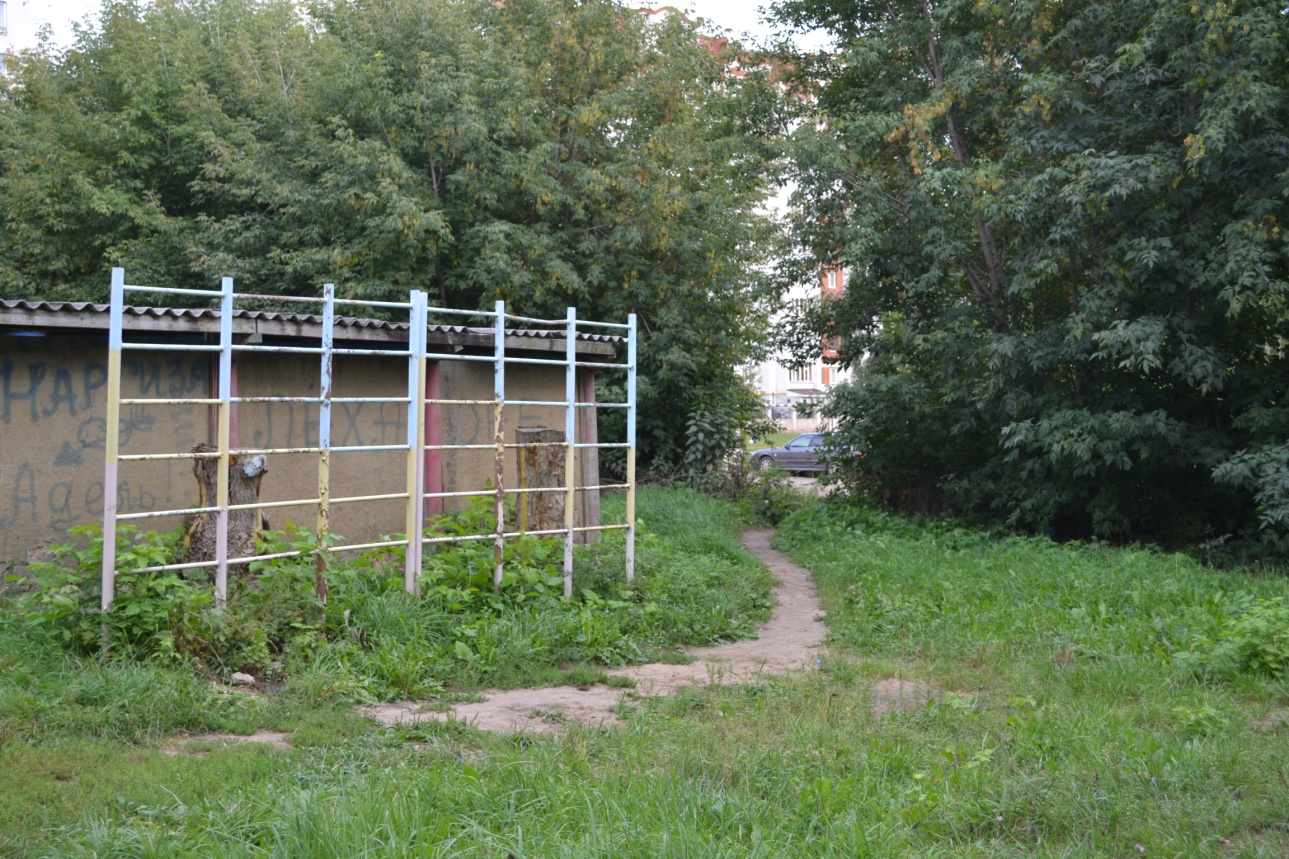 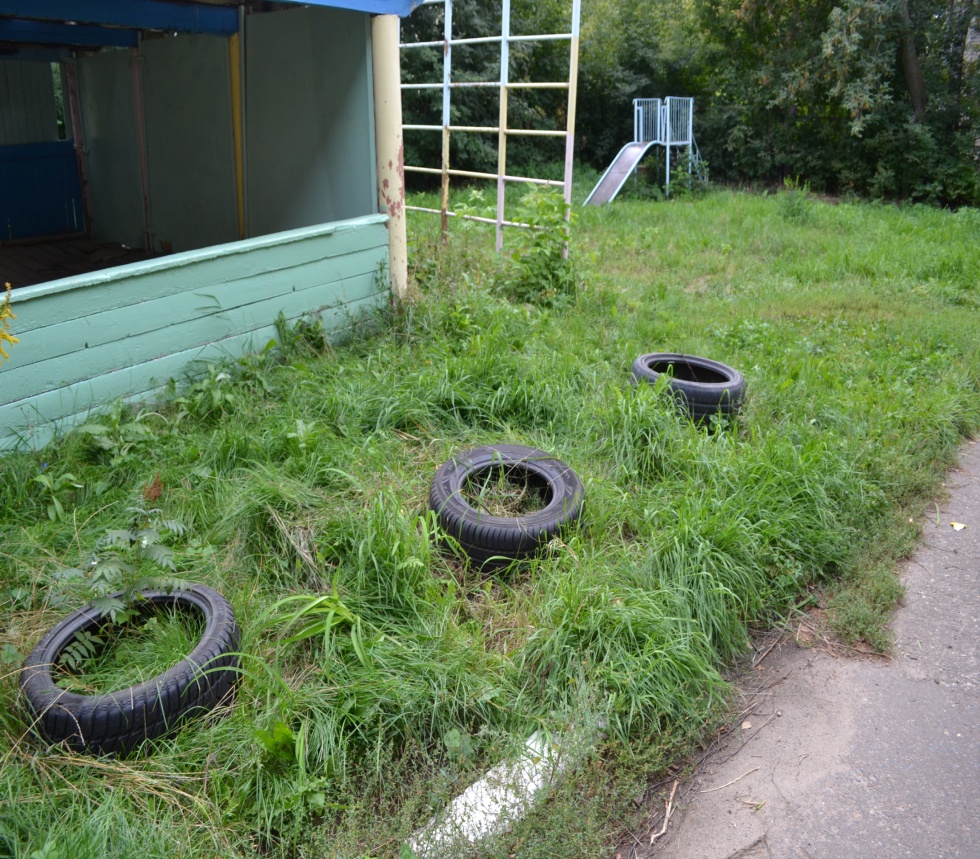 Слайд № 7
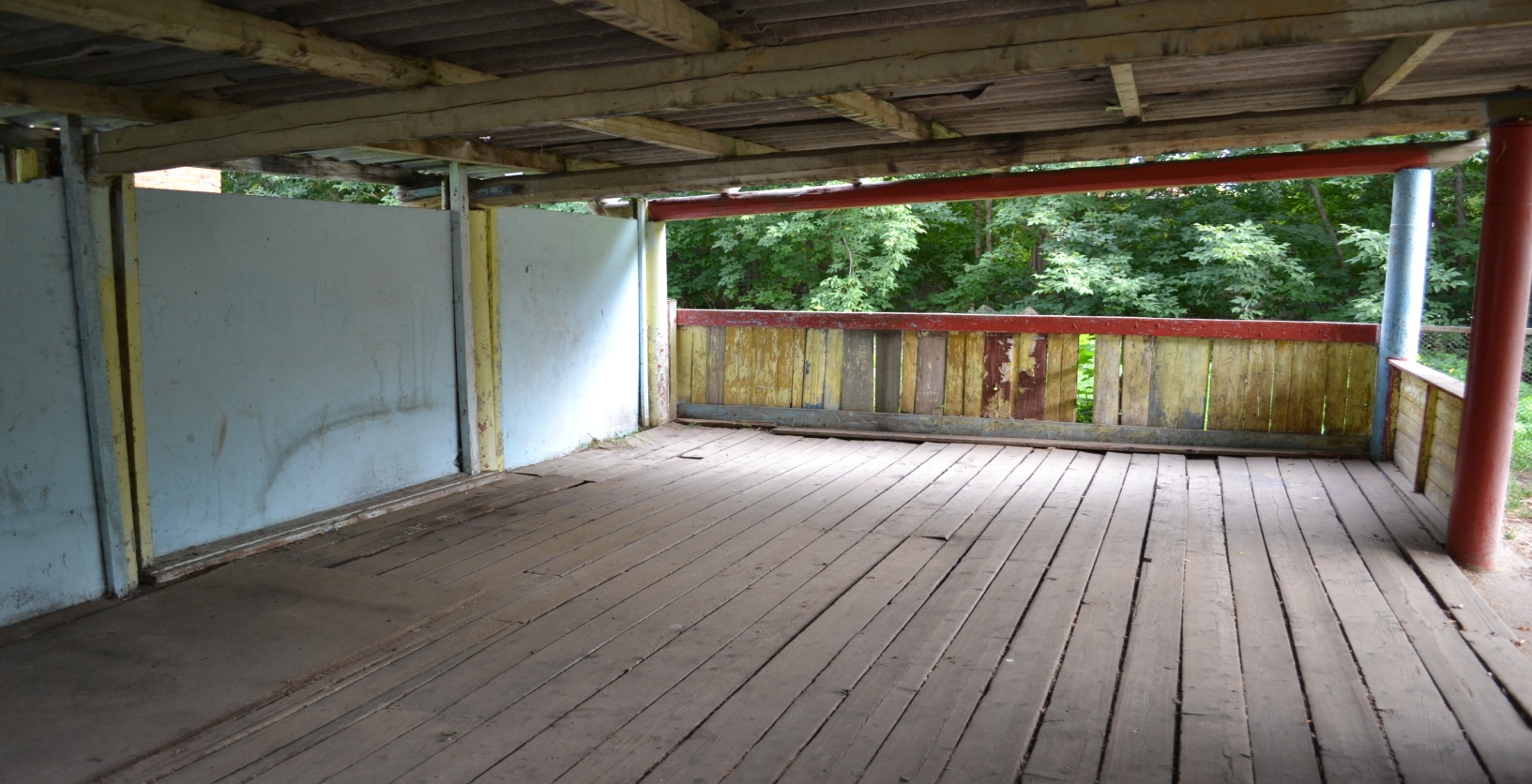 Детский сад № 100 
ул. Кирпичная, д.2а
Слайд № 8
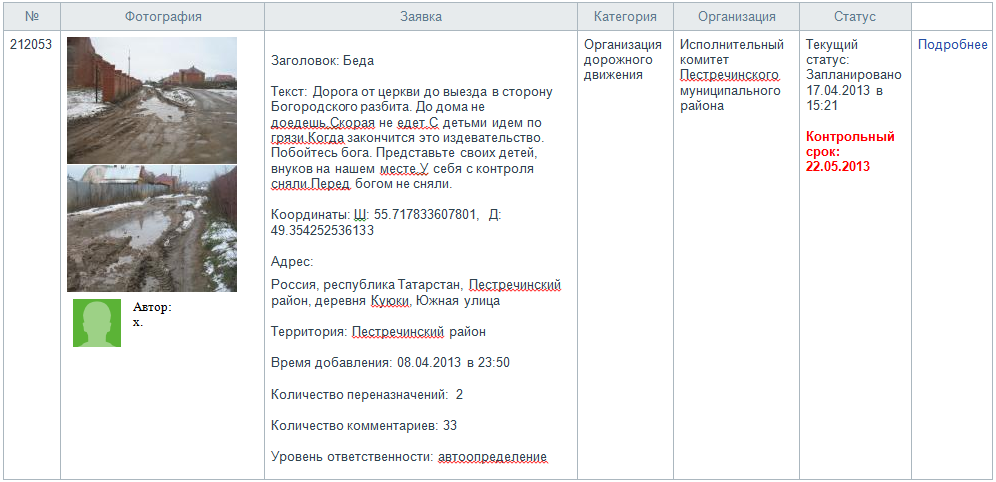 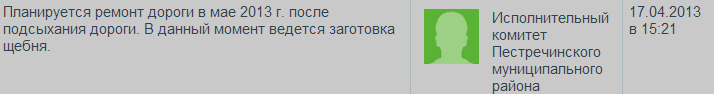 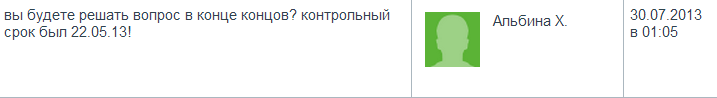 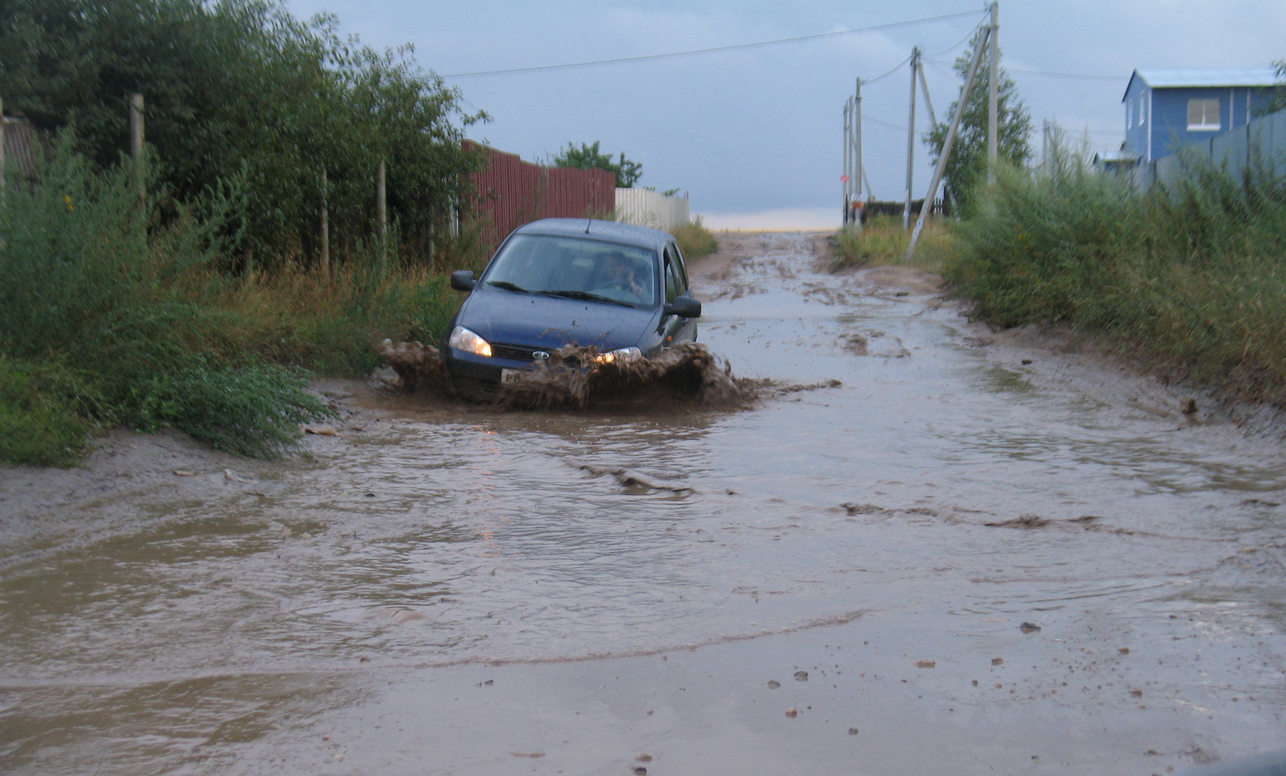 ЗАЯВКА 
№ 212053
Слайд № 9
Наши предложения:
разработать регламент по работе в ГИС РТ «Народный контроль» каждого министерства, ведомства;
 осуществлять контроль за рассмотрением уведомлений до конечного результата;
 проводить рабочие совещания, встречи на уровне модераторов с приглашением исполнителей(муниципальных служащих, организаций);
 заслушивать на коллегиях отраслевых министерств и ведомств результаты работы в ГИС РТ «Народный контроль»;
  при формировании бюджета, целевых программ учитывать уведомления, поступающие в ГИС РТ «Народный контроль».
_______________________________________________________________________
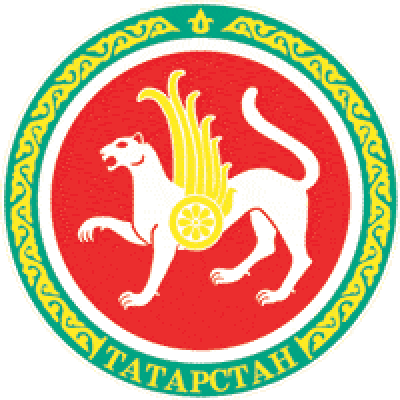 Уполномоченный по правам человека в Республике Татарстан